VYHODNOCENÍ ÚVĚROVÉHO RIZIKA
1
11.3.2019 Sponerová Martina
Nejdůležitější druhy bankovních rizik
úvěrové riziko, 
tržní riziko, 
likviditní riziko, 
kapitálové riziko,
operační riziko.
2
Úvěrové riziko
Úvěrové riziko spočívá v tom, že klient banky nedodrží sjednané podmínky finanční transakce a bance tím vznikne finanční ztráta. 
Příčiny úvěrového rizika můžeme rozdělit na dvě skupiny: 
interní příčiny, které jsou bezprostředně závislé na vlastních rozhodnutích banky, vyplývají ze špatných rozhodnutí banky o alokaci aktiv; 
externí příčiny, které jsou naopak v zásadě nezávislé na rozhodnutích banky a jsou dány celkovým vývojem ekonomiky, politickou situací apod.
Úvěrové riziko ovlivňuje ziskovost banky, likviditu a úrokové riziko.
Řízení úvěrového rizika – prověřování bonity klientů, využívání zajišťovacích instrumentů
3
Poskytnutí úvěrového obchodu
Aby banka snížila úvěrové riziko, provádí před poskytnutím jakéhokoliv úvěrového produktu komplexní hodnocení klienta a limitování úvěru.  
Během celého trvání úvěrového obchodu pravidelně vyhodnocuje bonitu klienta a provádí tzv. monitoring dlužníka. 
Hodnocení klienta zahrnuje:
analýzu právních poměrů žadatele o úvěr,
analýzu osobní důvěryhodnosti žadatele,
analýzu jeho hospodářské a finanční situace.
4
Poskytnutí úvěrového obchodu
Analýza právních poměrů žadatele o úvěr
fyzická x právnická osoba.
Analýza důvěryhodnosti žadatele o úvěr
interní x externí informace.
Analýza hospodářské a finanční situace.
fyzická x právnická osoba.
5
Vyhodnocení bonity klienta FOO
Vyhodnocení právních poměrů klienta a jeho důvěryhodnost
Analýza příjmů a výdajů (nájemné, pojištění, penzijní připojištění, leasing, kreditní karty, splátky dříve poskytnutých úvěrů apod.)
Říjnová regulace ČNB zavedla pravidla
DTI - objem všech úvěrů žadatele nesmí převýšit devítinásobek čistého ročního příjmu
DSTI - měsíční splátka nesmí přesáhnout 45 % jeho měsíčního příjmu.
6
Vyhodnocení bonity klienta FOO
Úvěrová historie a platební morálka
Bankovní registr klientských informací (CBCB)
Nebankovní registr klientských informací (CNBC)
SOLUS – Sdružení na Ochranu Leasingu a Úvěrů Spotřebitelům
Zájmové sdružení právnických osob (nebankovní instituce, banky, telekomunikační operátoři, distributoři energie a další společnosti).
eviduje informace o nebonitních klientech (podnikajících osobách s IČ a fyzických osobách)
Do registru se klient dostane tehdy, pokud se zdrží se splátkou o více než 30 dní
7
Vyhodnocení bonity klienta – právnické osoby, FOP
Vyhodnocení právních poměrů klienta a jeho důvěryhodnost
Analýza hospodářské situace klienta
Obchodní 
(analýza odvětví a oboru podnikatelské činnosti, postavení výrobce a obchodníka na trhu) 
Finanční 
(analýza finančních výkazů, cash flow, analýza finančních ukazatelů atd.)
8
Analýza hospodářské situace
Analýza odvětví a oboru podnikatelské činnosti, postavení výrobce a obchodníka na trhu.
Riziko země – politické, ekonomické, regulatorní, měnové.
Riziko odvětví – globální trendy, specifika vybraných odvětví.
Operační odvětví – specifické riziko podniku – dodavatelé, odběratelé, konkurenti.
Trhy a produkty – produktové portfolio, zastoupení na trhu, konkurenční výhody.
Technologie – nutné investice.
Management a personální politika – zkušenosti, reference, organizace, přístup k riziku.
9
Analýza finanční situace
Analýza finančních výkazů – rozvahy, výkazu zisku a ztrát, cash flow
Analýza finančních ukazatelů
Ziskovost
Rentabilita
Aktivita
Likvidita
Zadluženost
10
Modelová rozvaha podniku
11
Rozvaha
Majetková struktura
Finanční struktura
Zlaté pravidlo financování
Překapitalizace
DD (vlastním i cizím) kapitálem je krytý i oběžný majetek
Podkapitalizace
KTD cizím kapitálem je krytý i DD majetek
Sledování významných rozdílů v položkách proti minulým účetním obdobím
12
Analýza finanční situace
Základní vyhodnocení finanční situace
Záporné položky ve výkazech
Čím jsou kryta oběžná aktiva a stálá aktiva
Pohledávky z obchodního by měly být vyšší než závazky z obchodního styku
Výše bankovních úvěrů
Celková výše cizích zdrojů vzhledem k vlastnímu kapitálu
Výše hospodářského výsledku za účetní období a čím je tvořen
13
Strategie financování
Neutrální strategie
Dlouhodobý majetek a trvale přítomná oběžná aktiva jsou financována dlouhodobým kapitálem (vlastním i cizím), pohyblivá část oběžných aktiv je financována krátkodobým kapitálem
Konzervativní strategie
Vyznačuje se vyšším použitím dlouhodobých finančních zdrojů, kdy se těmito zdroji financuje i část oběžných aktiv. To však přináší vyšší náklady na financování.
Neutrální strategie                                      Konzervativní strategie
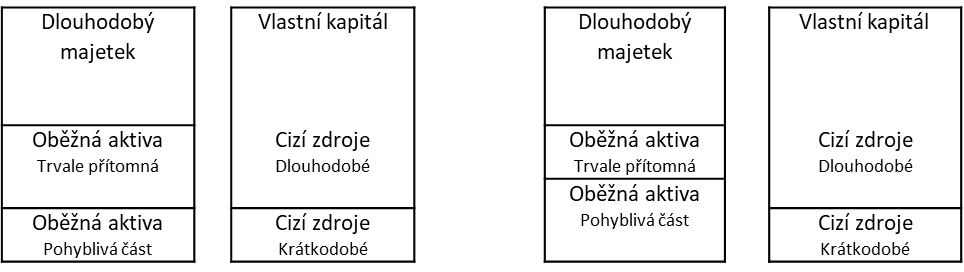 14
Strategie financování
Agresivní strategie
Krátkodobými zdroji je financována i část trvale přítomných oběžných aktiv, případně také dlouhodobý majetek podniku. Nižší náklady na financování jsou však v tomto případě doprovázeny vyšším rizikem platební neschopnosti.
Agresivní strategie
15
Výkaz zisku a ztrát
Uspořádání tzv. stupňovitým způsobem, kdy se poměřují výnosy a náklady za činnost:
Provozní
Finanční
16
Výkaz Cash Flow
Rozdíl mezi ziskem a cash flow
Zisk se počítá jako rozdíl mezi náklady a výnosy
Cash flow se počítá jako rozdíl mezi příjmy a výdaji
Struktura
CF z provozní činnosti
CF z investiční činnosti
CF z finanční činnosti
Přímá a nepřímá metoda výpočtu
17
Analýza ziskovosti
Čistý zisk – EAT 
    (Earning After Taxes)
Zisk před zdaněním – EBT 
    (Earning Before Taxes)
Zisk před úroky a zdaněním – EBIT 
    (Earning Before Interests and Taxes)
Zisk před úroky, zdaněním a odpisy – EBITDA 
    (Earning Before Interests, Taxes, Depreciation and Amortization)
18
Analýza rentability
Rentabilita tržeb – ROS (Return on Sales)
	Výsledek hospodaření/ Tržby
Nejčastěji se používá EAT nebo EBIT
Kolik dokáže podnik vyprodukovat „efektu“ na 1 Kč tržeb
Rentabilita celkového kapitálu – ROA (Return On Assets)
	EBIT/AKTIVA
Celková efektivita podniku tzv. produkční síla
Rentabilita vlastního kapitálu – ROE (Return On Equity)
	EAT/VLASTNÍ KAPITÁL
Výnosnost kapitálu
19
Analýza aktivity
Rychlost obratu zásob = Tržby/Zásoby
Počet obrátek
Doba obratu zásob = Zásoby/Tržby * 360
Jak dlouho trvá jeden obrat
Rychlost obratu pohledávek = Tržby/Pohledávky
Jak rychle jsou pohledávky přeměňovány v peněžní prostředky
Doba obratu pohledávek = KTD pohledávky z obchodního styku/Tržby * 360
Za jak dlouhé období jsou pohledávky průměrně spláceny
Doba obratu závazků = KTD závazky z obchodního styku/Tržby * 360
Vyjadřuje dobu vzniku závazků do doby jejich úhrady
20
Analýza likvidity
Běžná likvidita = Oběžná aktiva/KTD závazky z obch. styku
Kolikrát je schopen klient uspokojit své věřitele, kdyby proměnil veškerá OA v hotovost
Doporučené hodnoty 1,5 – 2,5
Pohotová likvidita = (Oběžná aktiva – Zásoby)/KTD závazky z obchodního styku
Podstatně nižší hodnota pohotové likvidity ukazuje nadměrnou váhu zásob ve struktuře aktiv
Doporučené hodnoty 1 – 1,5
Peněžní likvidita = Peněžní prostředky/KTD závazky z obchodního styku
Vyjadřuje okamžitou schopnost klienta uhradit určitou výši běžných závazků
21
Analýza zadluženosti
Celková zadluženost = Cizí zdroje/Aktiva
Uvádí se v %, doporučené hodnoty 50 – 75% v závislosti na odvětví
Pro banku nepřijatelné pokud převyšuje 90%
Míra zadluženosti = Cizí zdroje/Vlastní kapitál
Také nazývána finanční pákou
Úrokové krytí = EBIT/Nákladové úroky
Schopnost podniku splácet úroky
22
Ostatní ukazatele
Doba návratnosti úvěru 
	= Výše úvěru/EBITDA
Za jaké období je klient schopen splatit úvěr
Čistý pracovní kapitál – NWC (Net Working Capital)
	= Oběžná aktiva – KTD cizí zdroje
Má-li být podnik likvidní, musí mít potřebnou výši relativně volného kapitálu tzn. přebytek KTD likvidních aktiv nad KTD cizími zdroji
23